LABOUR LAW
ANBARASI G
Assistant professor,
Department of hospital administration,
Bon secours college of women 
Thanjavur
ORIGINS OF LABOUR LAW
“Labour law “ emerged when employer tried to restrict the powers of worker’s organisation & keep Labour Cost Low. The Workers began Demanding better conditions & the Right to Organise so as to improve their Standard of Living. Employer’s costs increased due to workers demand. This led to a chaotic situation which required the Intervention of Government . In order to put an end, the “Government” enacted many Labour Laws in the country.
ORIGINS OF LABOUR LAW
The history of Labour Legislation in India can be traced back to the History of British Colonialism. In the beginning it was difficult to get enough Regular Indian workers to run “British Establishments” & hence Laws for chartering  workers became necessary. This was obviously Labour Legislation in order to protect the interests of British employers.
WHAT IS LABOUR LAW ?
Labour law is the “Body of Laws, Administrative Rulings & Precedents” which address the relationship between & among “Employers, Employees & Labour Organizations” , often dealing with issues of public law. The terms Labour laws & Employment Laws , are often interchanged in the usage. This has led to a big confusion as to their meanings. Labour laws are different from Employment laws which deal only with employment contracts and issues regarding employment and workplace discrimination & other private law issues.
IMPORTANT ACTS OF NDAN LABOUR LAW
The Apprentices Act – 1961
The Payment of Wages Act – 1936
The Workmen’s Compensation Act – 1923
The  Factories Act – 1948
The Industrial Disputes Act – 1947
The Employees PF & MP Act – 1952
The Employees State Insurance Act – 1948
The Maternity Benefit Act – 1961
The Payment of Bonus Act – 1965
The Payment of Gratuity Act - 1972
DEFINITION OF LABOUR LAW
Labour law primarily concerns the rights and responsibilities of unionized employees. Some groups of employees find unions beneficial, since employees have a lot more power when they negotiate as a group rather than individually. Unions can negotiate for better pay, more convenient hours, and increased workplace safety.
MEANING OF LABOUR LAW
Labour law are the laws which deal with the employment and labour related issues. Labour law deal with the disputes between the employer and employee, regarding wages, pension, insurance of employees etc., In India labour laws are also know as Industrial laws or Employment laws.
Example of Labour law:
	Labour law can also refer to set of standards for working conditions and wage laws. These laws, such as the Fair Labour Standards Act, prohibits child labour, and sets a minimum wage. Collective Bargaining – the act of negotiating with a union.
IMPORTANCE OF LABOUR LAW
Labour law such as the National Labour Relations  Act are important because they give peace of mind to both unions and non-union workers. In addition, the Act requires employers and labour unions to work collaboratively in negotiating collective bargaining agreements that set out the terms and conditions of employment.
OBJECTIVES OF LABOUR LAW
Labour law have a uniform purpose they protect employees rights and set forth employer’s obligations and responsibilities. 
They also have multiple functions. 
The primary functions of labour law are to provide equal opportunity and pay, employee’s physical and mental well-being and safety, and workplace diversity.
Preservation of healthy, safety and welfare of labour.
Maintenance of good relation between employer and employee.
Promote harmony between employers and employee.
FUNCTIONS OF LABOUR LAW
Equal Opportunity:
The law prohibit discrimination and disparate treatment based on the factors that are not related to the job requirements. 
The laws also function as mandates for employers to give consideration and equal opportunities to workers, regardless to their age, colour,  disability, national origin, race, religion or sex.
FUNCTIONS OF LABOUR LAW
Pay Equity:
The equal pay act of 1963 functions to ensure pay equity.
The act prohibits employers from establishing different pay scales or using different compensation practices based on an employee’s gender, provided employees are performing job duties the require the same duties, have similar responsibility, and require equal effort.
Example: Two similarly situated accounts managers- one male, one female –must receive equal  compensation.
FUNCTIONS OF LABOUR LAW
Family- Friendly workplace:
The Family and Medical Leave Act of 1993 (FLMA) conveys to employees that their employers respect the time they need for attending to family matters.
To protect workers from being penalized by employer  when they need time off to care for a serious medical condition of their own or that of a family member.
FUNCTIONS OF LABOUR LAW
The FMLA requires that certain employers provide up to 12 weeks of unpaid, job-protected leave to eligible employees.
In some circumstances, employees are permitted up to 26 weeks of unpaid, job – protected leave when they need to care for an armed forces services members.
Upon returning to work from leave, an employee must be restored to the previously held job, or an equivalent one with equal pay and similar working conditions.
FUNCTIONS OF LABOUR LAW
Concerted Activity:
The National Labour Relations Act or the Wagner Act enacted in 1935(it concern wage) and Taft-Hartley Act enacted in 1947(to protect employees rights) to engage in concerted activity. 
The law was enacted to prohibit employers from interfering with employee’s rights.
To seek better working conditions as a self-directed group of workers or workers represented by a labour union.
FUNCTIONS OF LABOUR LAW
This act guaranteed that employees could not be forced to engage in concerted activity.
It prohibited employment discrimination based on union membership.
FUNCTIONS OF LABOUR LAW
Workplace  Safety:
The Occupational Safety and Health Act  of 1970, as the primary law for reinforcing this employer obligation.
Employers have an obligation to provide a safe work environment, with particular emphasis on workplace safety where employees are exposed to hazardous substances , complex machinery and dangerous conditions.
FUNCTIONS OF LABOUR LAW
It requires that employers log workplace accidents and fatalities and provides stiff  fines and penalties for employers who ignore their obligations under workplace safety principles.
THANK YOU
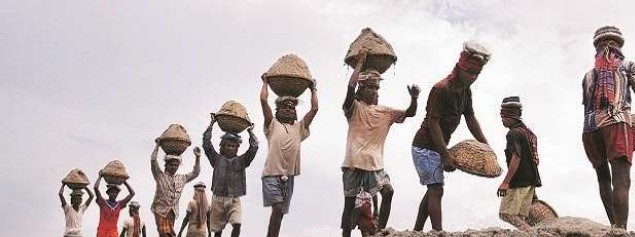